Culture & Parenthood
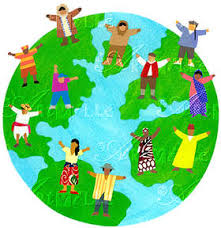 Lesson Outcomes
All students will be able to list some variations of culture

Most will be able to discuss the meaning of a multi cultural society

Some will be able to determine how culture may vary when parenting
In pairs – define the term CULTURE – what do you think it means?

A CULTURE is a set of norms, beliefs and values that belong to a group, which makes them different from other groups.
Task
Create a thought shower in your book.  What signs of different culture can you list?
Did you have these?
Music
Size of the family
Religion
Signs of different culture
Lifestyle
Clothing
Language
Traditions and celebrations
Food and eating habits
Question
Now you know what culture is.  How would you explain the term 

‘Multi cultural society?’


Discuss
Multi cultural society
Britain is a multi cultural society.  That is it is made up of many different ethnic groups, whose countries of origin may have very different cultures
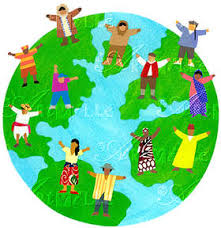 Task - leaflet
You are to create a leaflet for a health visitor to inform them about one chosen ethnic group.
The leaflet needs to include information on the following:
Foods 
Traditions and celebrations
Men and women's roles
Religion
Lifestyle
Language
[Speaker Notes: Give students a culture to research]
Progress Check
Feedback – what information do you have on cultures and food?
Task - leaflet
You are to create a leaflet for a health visitor to inform them about one chosen ethnic group.
The leaflet needs to include information on the following:
Foods 
Traditions and celebrations
Men and women's roles
Religion
Lifestyle
Language
[Speaker Notes: Give students a culture to research]
Progress Check
Feedback – what information do you have on cultures and traditions?
Plenary
Why do you think that a health visitor or midwife would need information about a persons culture?

How would this information affect how they did their job?
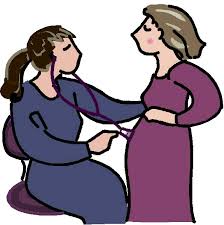